NUCLEAR CHEMISTRY
Alpha decay
Beta decay
234Th  →  	234Pa    + 0e
	  90			  91                −1
					beta particle
Problems:
Write the nuclear equation for the natural decay of Co-60.
Producing Radioactive Isotopes
Bombardment of atoms produces radioisotopes
		  = 60    				= 60
	59Co     +  1n 	    🡪     	56Mn   +    4H e 
   27                      0          		25                      2   
	          = 27					= 27
   cobalt     neutron            manganese    alpha
   atom			       radioisotope   particle
Problems:
Write the nuclear equation for the bombardment of Calcium – 40 with a positron, forcing the emission of an alpha particle as one of the products.
Half-Life of a Radioisotope
the time required for half the mass of a sample of atoms of a radioactive nuclide to decay

USEFUL HALF-LIVES CAN BE FOUND ON TABLE N**

# of half lives occurred = T/t 
		Where T= total time
					t= half life
Examples of ½ Lives
Half-Life of a Radioisotope
decay curve
  		   																																																																								    8 g	  	4 g  	      2 g         1 g
		    1/1		½	      ¼		   1/8
initial
1 
half-life
2
3
Half-Lives
In order to solve these problems a table like the one below is useful, the first two columns are constant, the last two you fill in with the problem’s data.
PRACTICE: For instance, with  40 grams of an original sample of Radium -226 and we want to find out how much is left 8000 years.
Problem:
What is the fraction of I -131 remaining after 32.3 days ?
Problem:
What is the original amount of a sample of Hydrogen – 3 if after 36.8years 2.0g are left ?
Problem:
How many ½ life periods have passed if a sample has decayed to 1/16 of its original amount?
Phosphorus-32 has a half-life of 14.3 days. How many grams of phosphorus-32 remain after 57.2 days if you start with 4.0 g of the isotope?
Problem:
What is the ½ life of a sample if after 40 years 25 grams of an original 400 gram sample is left ?
Nuclear Fission
Fission– Atomic Bomb
	large nuclei break up
	https://www.history.com/embed/21097602#  
	235U    +  1n         139Ba  +  94Kr + 3 1n  +
     92                0                   56              36                 0
Energy
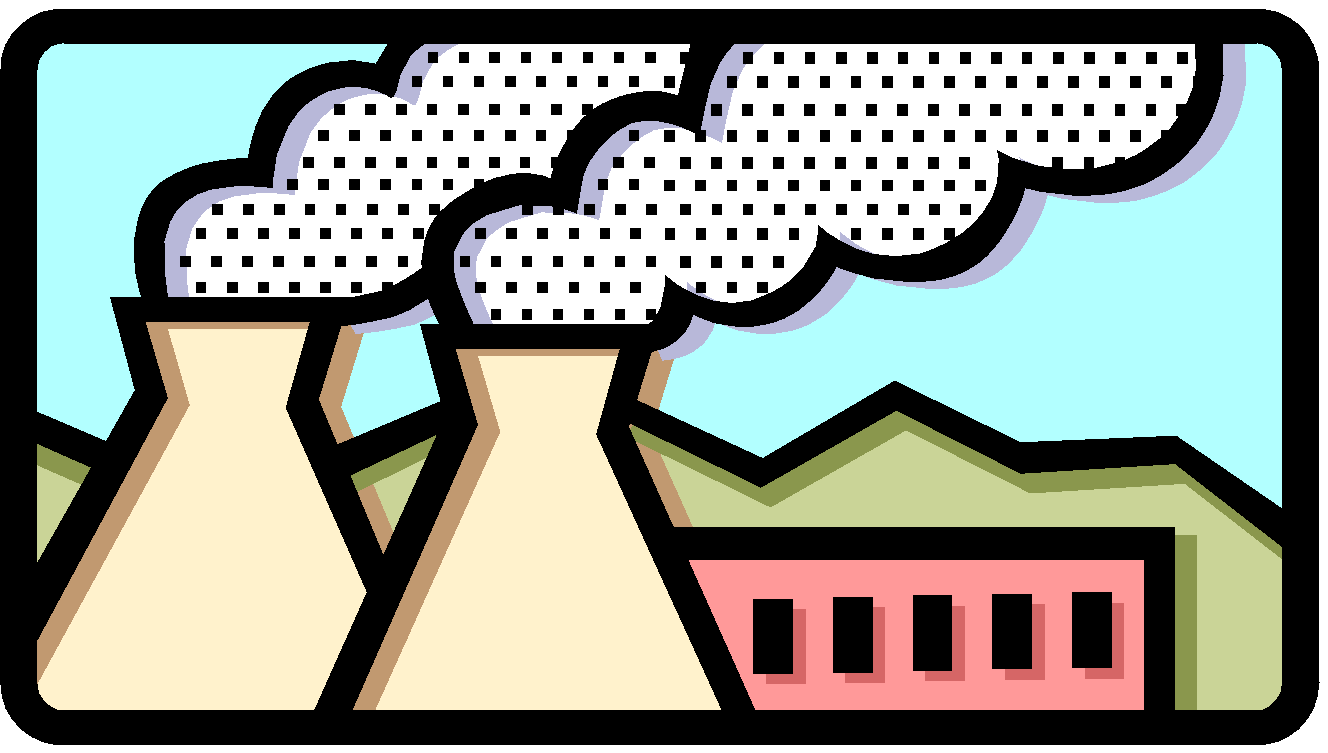 Fission
Nuclear Fusion
Fusion 
	small nuclei combine

	2H    +     3H             4He    +  1n  +
    1                    1                        2                    0

	Occurs in the sun and other stars
Energy
Problems:
Indicate if each of the following are
Fission	(2) fusion

Nucleus splits 
Large amounts of energy released
Small nuclei form larger nuclei
Hydrogen nuclei react
Energy
Nuclear Power Plants
They have five main components: shielding, fuel, control rods, moderator, and coolant.

1. Shielding: Concrete and Steel: is radiation-absorbing material that is used to decrease exposure to radiation, especially gamma rays, from nuclear reactors.

2. Fuel Rods - Uranium-235 is typically used as the fission fuel.
3. Coolant: Water or Heavy Water - The coolant absorbs the energy as heat that is produced

4. Control rods: cadmium or boron:  are neutron-absorbing rods that help control the reaction by limiting the number of free neutrons

5. Moderator: Graphite or beryllium: is used to slow down the fast neutrons produced by fission.
Uses of Radioactivity
Radioactive dating is the process by which the approximate age of an object is determined based on the amount of certain radioactive nuclides present.

Carbon-14 is used to date organic things that were once alive.
Uranium-238 is used to geologically date rocks 

Radioactive Nuclides in Medicine
cobalt-60 - In medicine, radioactive nuclides are used to destroy certain types of cancer cells.
Iodine-131 is used to detect and treat thyroid disorders

Tc-99  is given to patients with cancerous tumors.  It accumulates in the tumor and can be easily detected by a scan.

Radioisotopes used in the body must have a short half life so they are quickly eliminated from the body.

Radioactive Nuclides in Agriculture
Phosphorus-31 - Radioactive tracers in fertilizers are used to determine the effectiveness of the fertilizer.

Gamma radiation from Co-60 is used to prolong the shelf life of food.  The gamma radiation kills bacteria.  This form of preservation is used on many spices and some meats.  

Cs-137 along with Co-60 are used to destroy Anthrax.
Radiation Risks
Biological Damage (possible gene mutations)
Long-Term Storage
Accidents
Pollution
Why is Sr-90 bad to ingest?
Important Points
Nuclear equations
Transmutations
Tables N and O
½ Lives
Risks
Tracers
Parts of a Nuclear Reactor and their functions